A Bugs Life
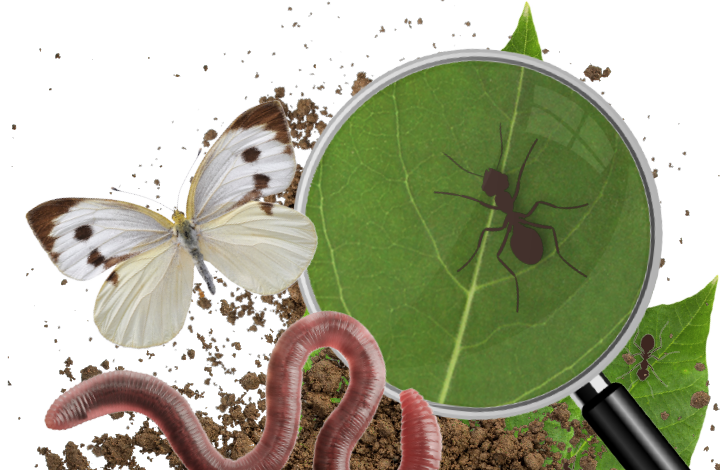 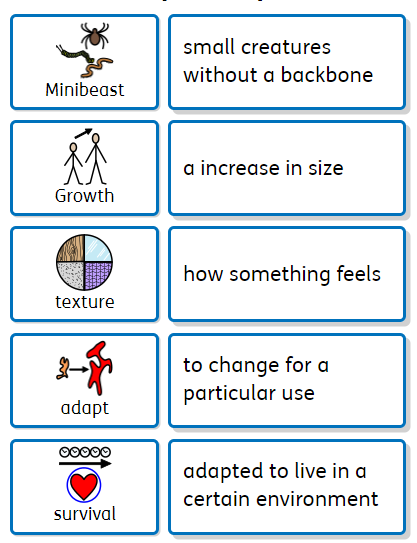 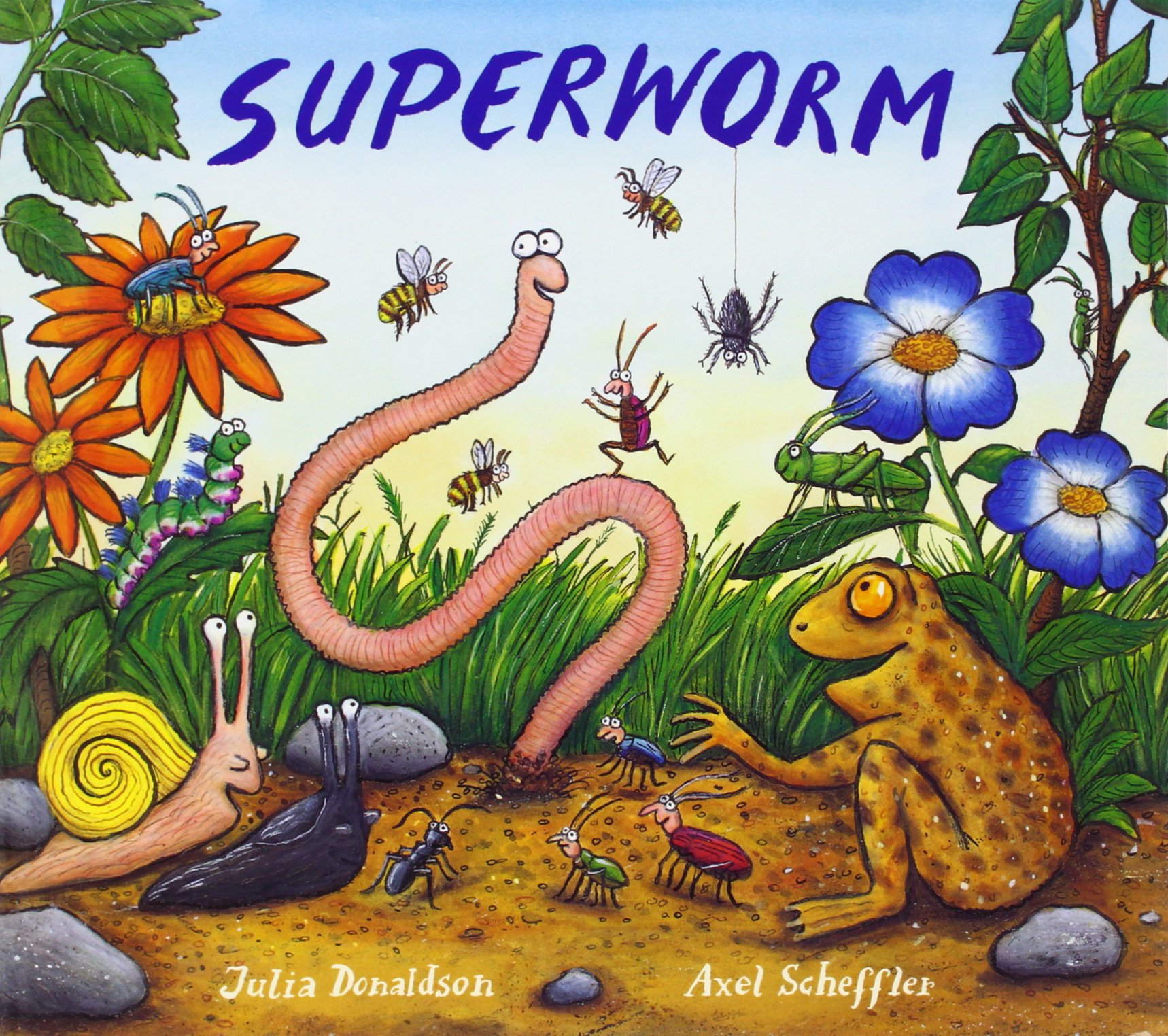 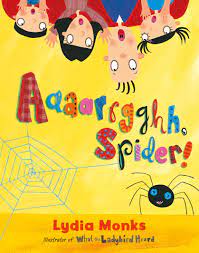 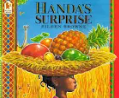 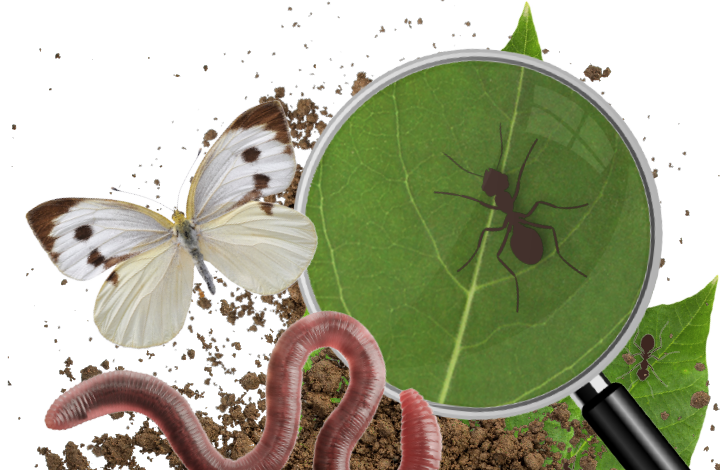